Використання інтерактивних ігор на різних етапах  уроку
Підготувала учитель географії та інформатики КЗ «Зорянська загальноосвітня школа І-ІІІ ступенів Нікольської районної ради»
Фогт  Інна  Миколаївна
Етап повторення пройденого
Застосовують короткочасні ігри або ігрові елементи, які мобілізують увагу і пам'ять учнів. 
Тривалість не повинна перевищувати 10-15 хвилин.
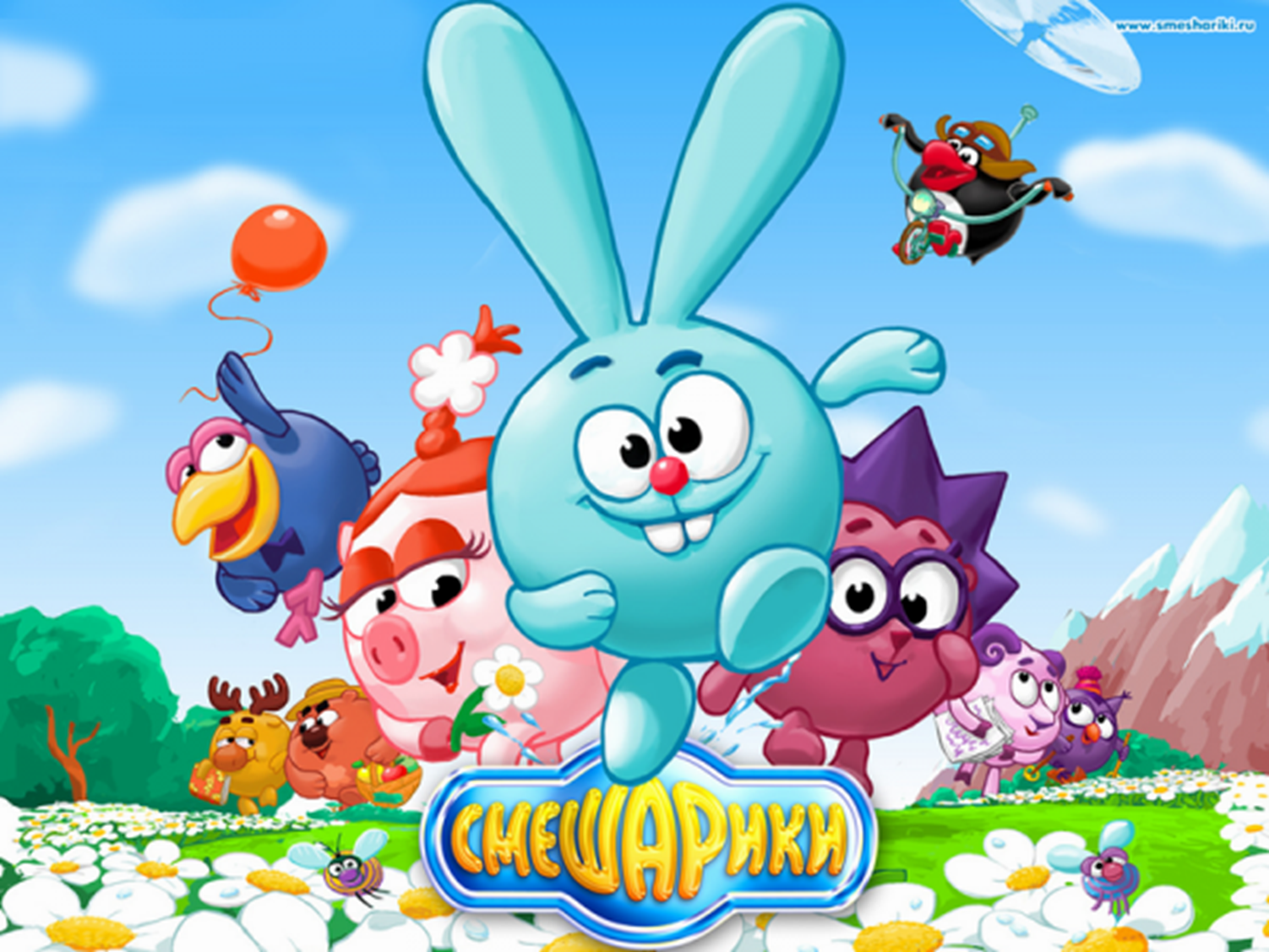 Ти - мені, я - тобі
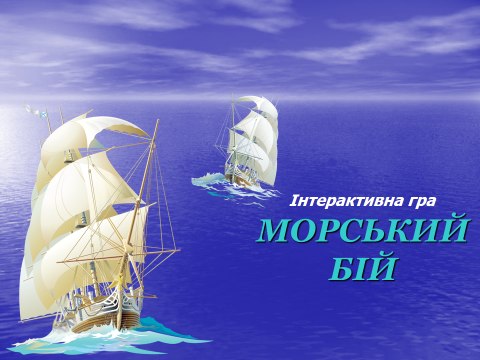 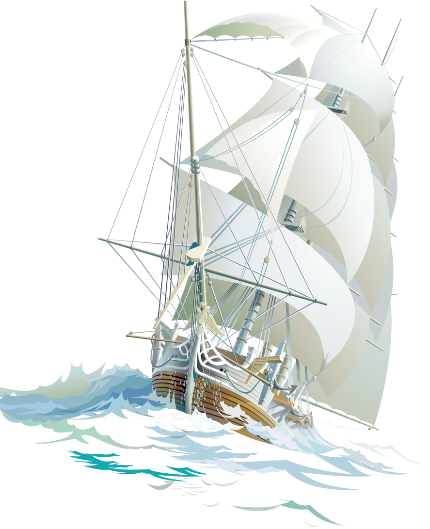 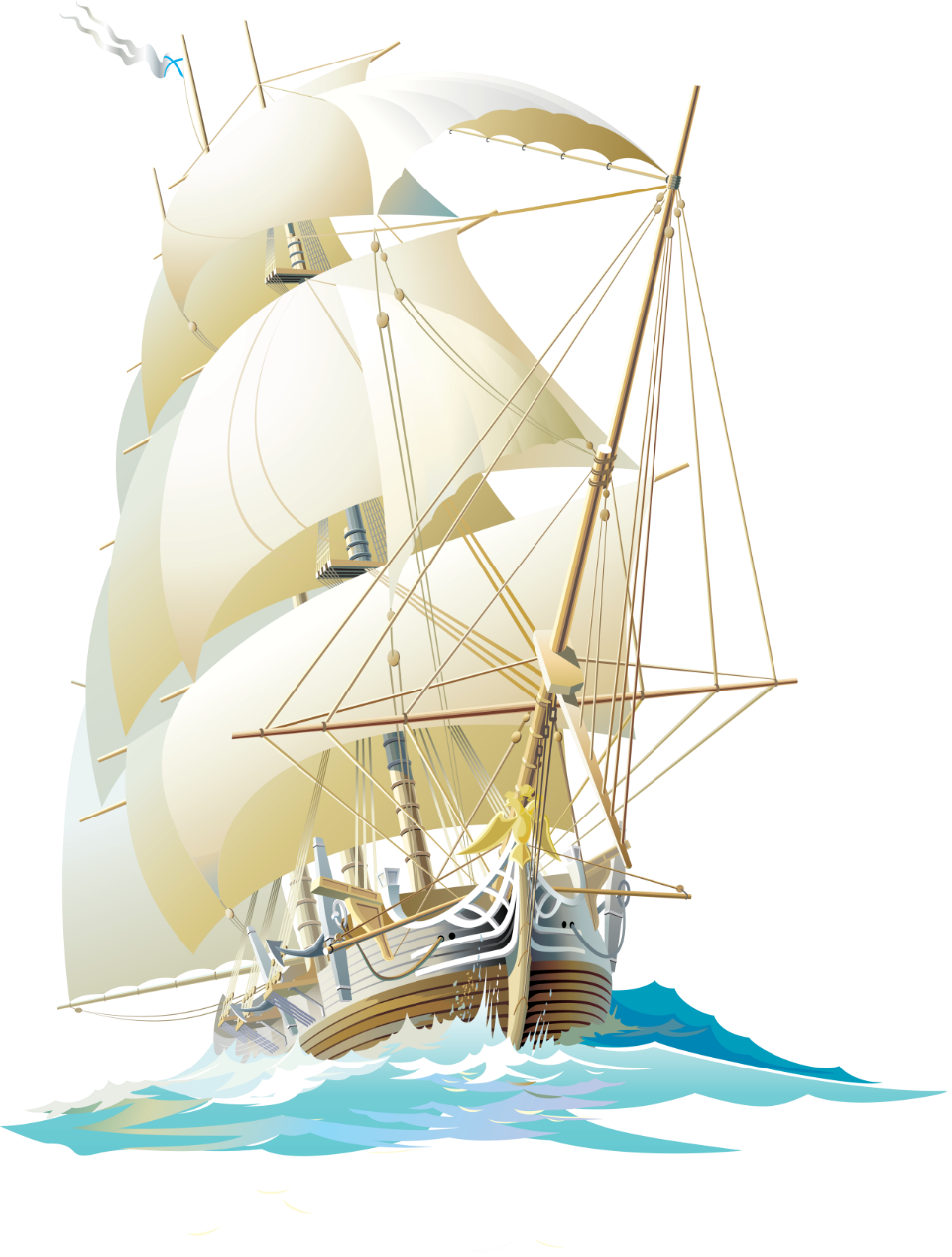 МОРСЬКИЙ БІЙ
Інтерактивна гра
Конкурс капітанів
Хто і коли відкрив материк Америка?
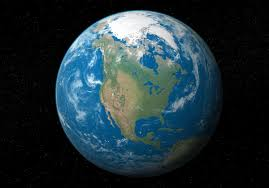 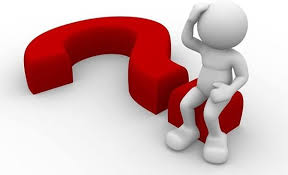 6
5
4
3
2
1
А
Б
В
Г
Д
Е
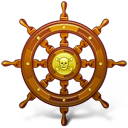 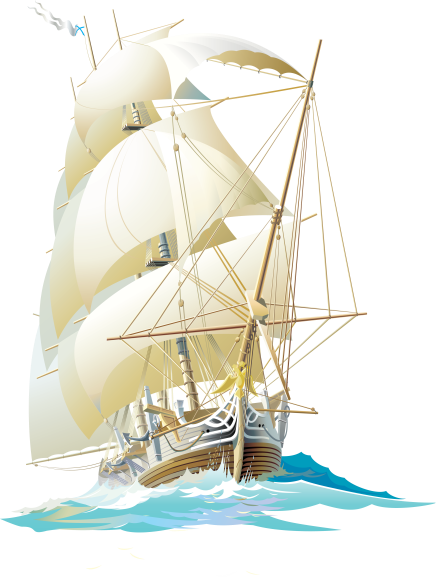 Поле бою
15
5
15
10
5
10
10
5
5
15
5
10
10
15
Яке ім’я  було у Віспучче?
5
15
15
10
10
5
5
15
10
15
5
10
10
5
ПОДОРОЖУЮТЬ
Гра «Ти – мені, я – тобі»
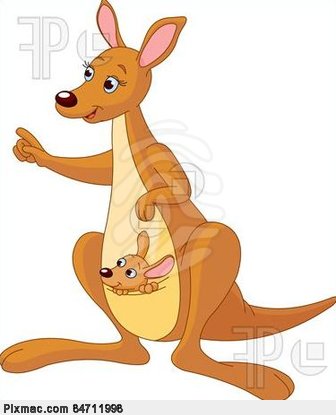 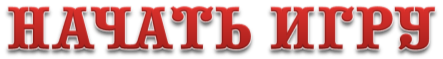 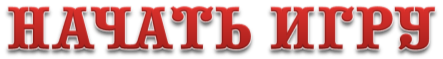 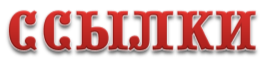 Смішарики запитують
про Австралію…
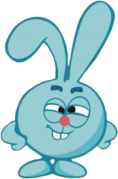 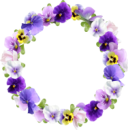 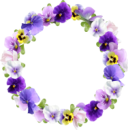 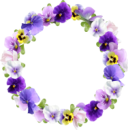 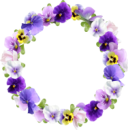 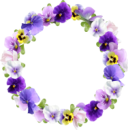 Географічне
  положення
10
20
30
40
50
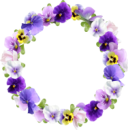 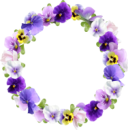 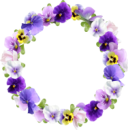 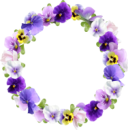 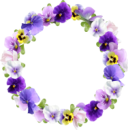 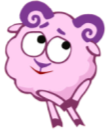 10
20
30
40
50
Рельєф  
корисні копалини
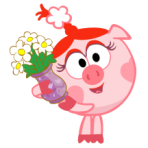 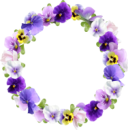 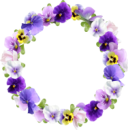 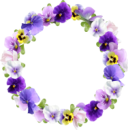 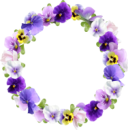 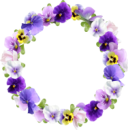 10
20
30
40
50
клімат
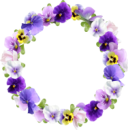 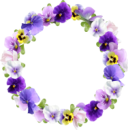 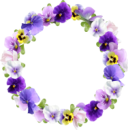 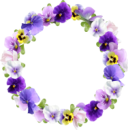 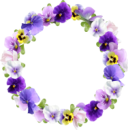 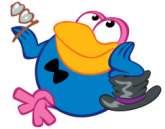 10
20
30
40
50
Внутрішні води
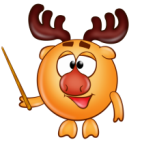 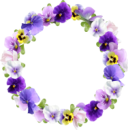 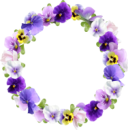 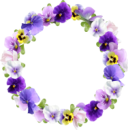 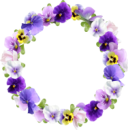 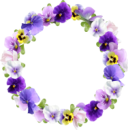 Природні зони
10
20
30
40
50
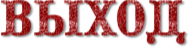 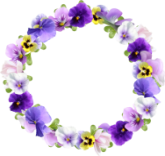 Географічне положення
10
Крайня північна точка Австралії?
Мис Йорк
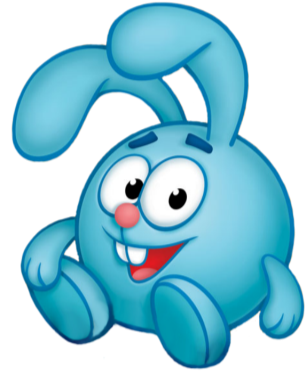 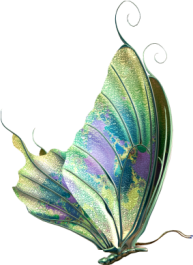 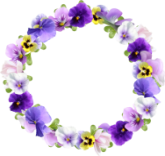 ГЕОГРАФІЧНЕ ПОЛОЖЕННЯ
20
Смуга коралів на схід від Австралії?
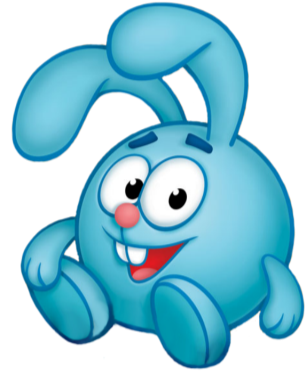 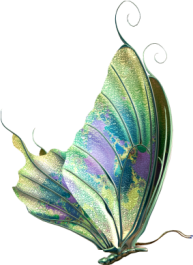 Великий Бар'єрний риф
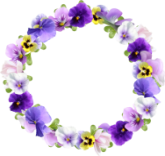 ГЕОГРАФІЧНЕ ПОЛОЖЕННЯ
30
Які океани омивають береги Австралії?
Індійський і Тихий океани
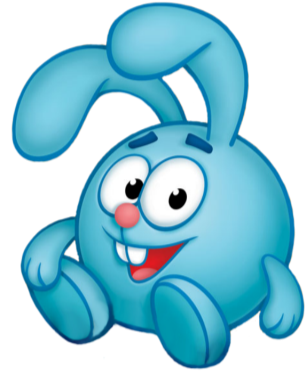 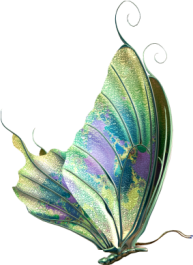 Етап вивчення нового матеріалу
Використання «Рятувальних експедицій», «Мандрівка на Острів скарбів» 
 складається легенда;
 використовують маршрутний лист;
 зашифрований  лист  або  радіограма (QR-код, кріптограма);
 карта-схема мандрівки;
 отримання скарбів – гарних оцінок
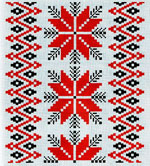 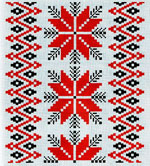 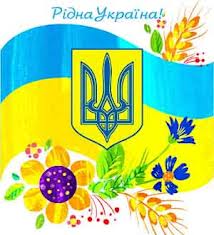 Віртуальна подорож країною-Україною
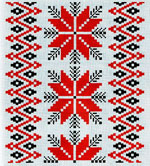 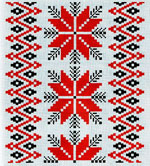 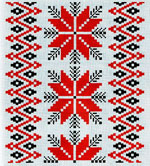 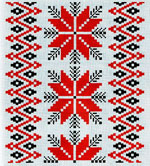 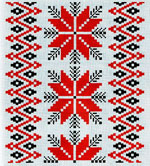 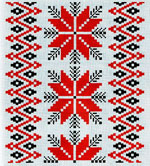 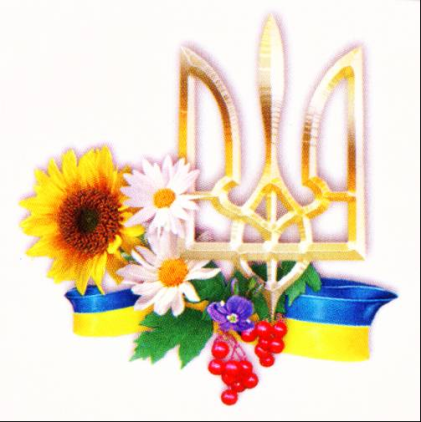 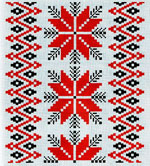 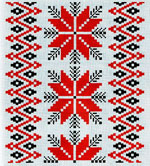 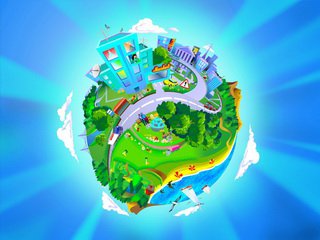 Символічна
Традиції і звичаї
Україна – єдина країна
Пісенна
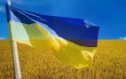 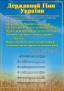 Станція Символічна
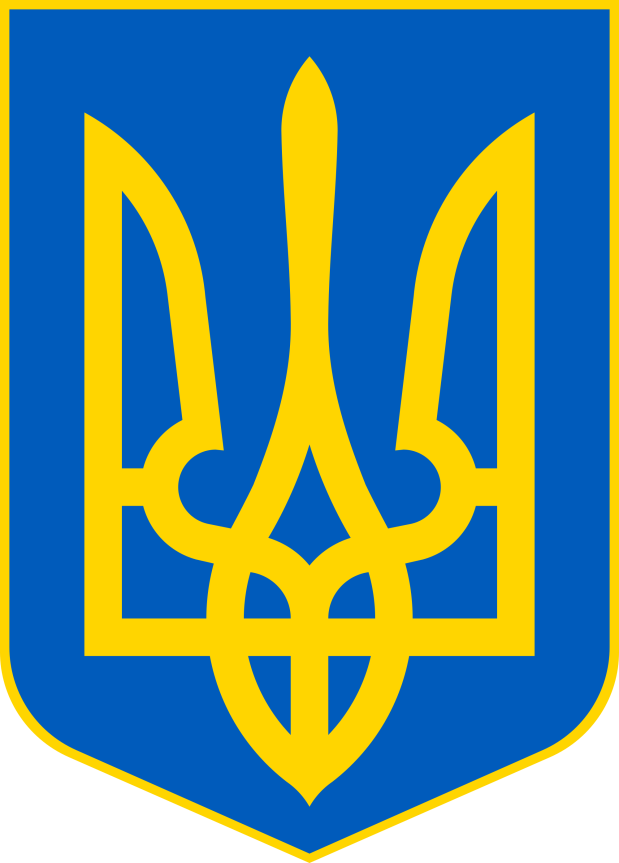 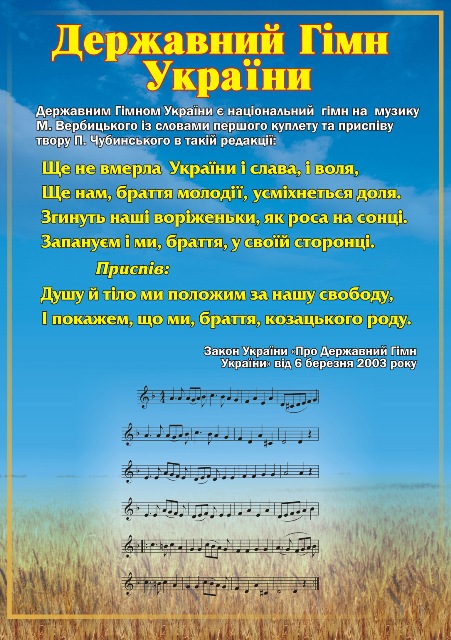 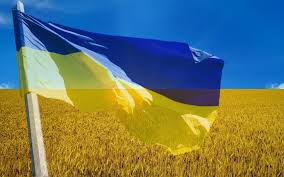 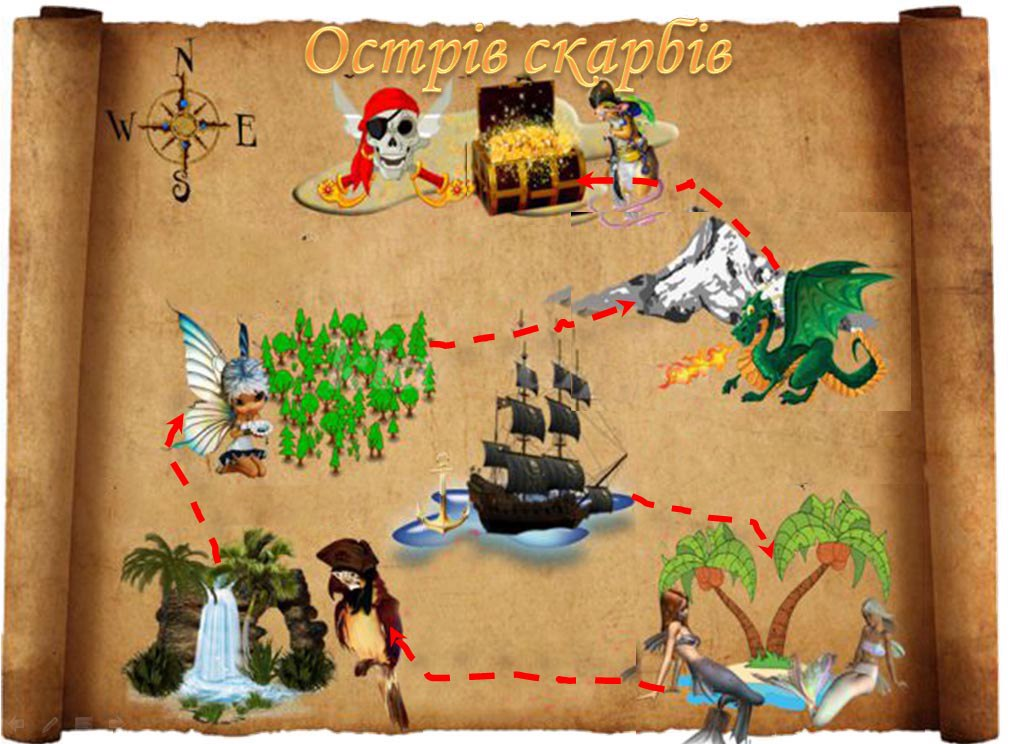 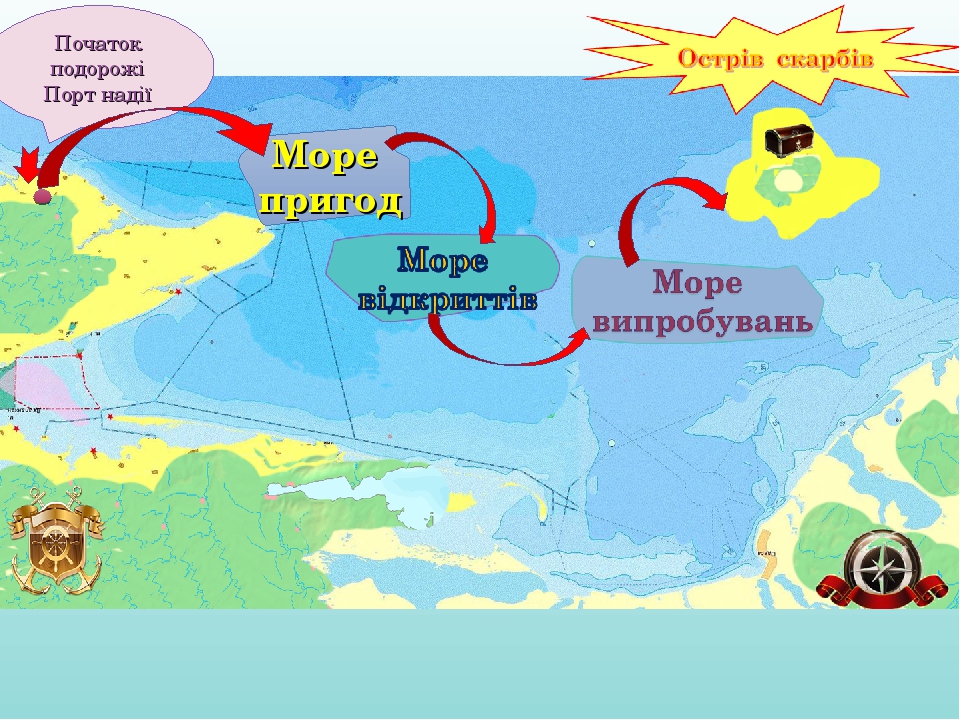 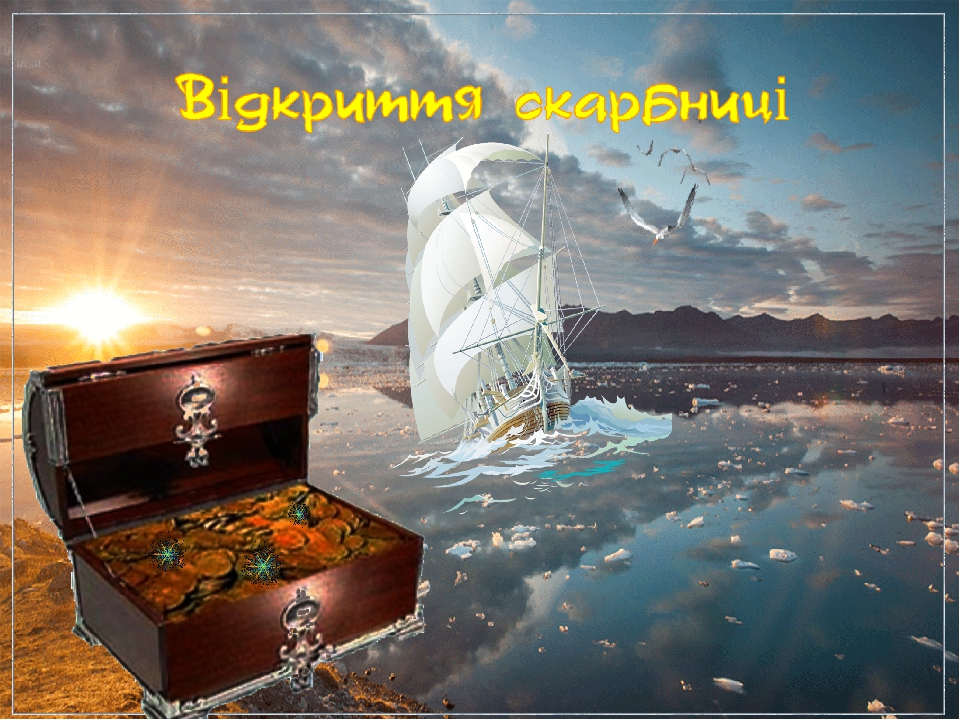 Етап закріплення матеріалу
Аналоги інтелектуальних телевізійних ігор
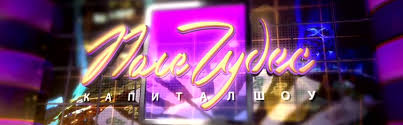 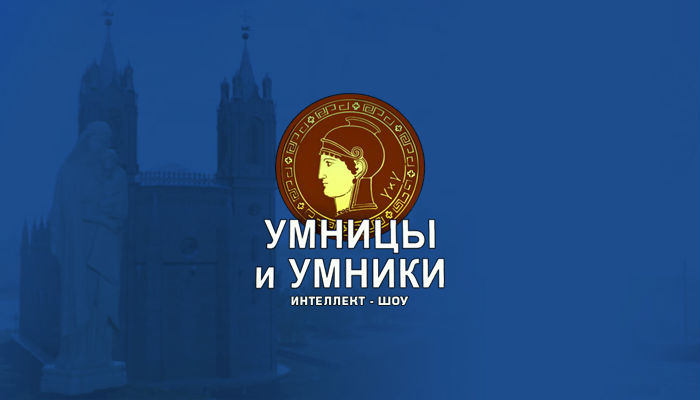 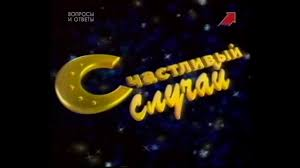 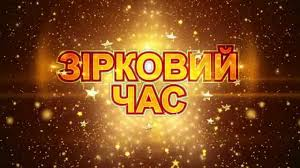 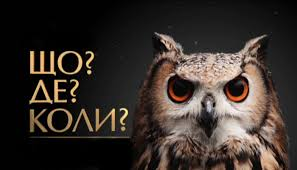